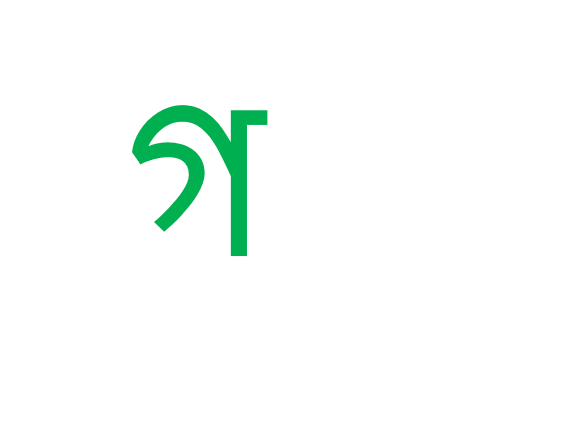 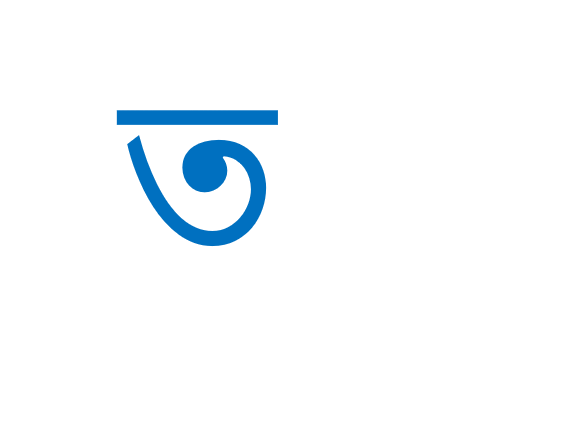 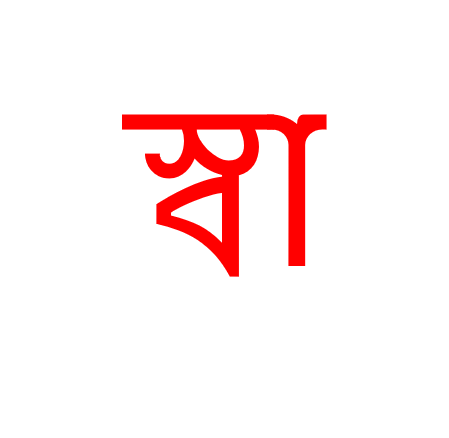 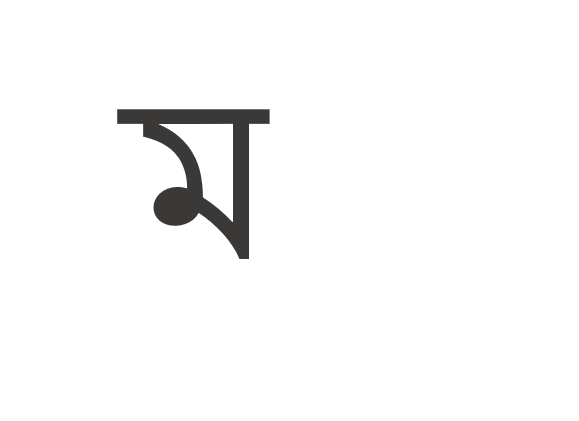 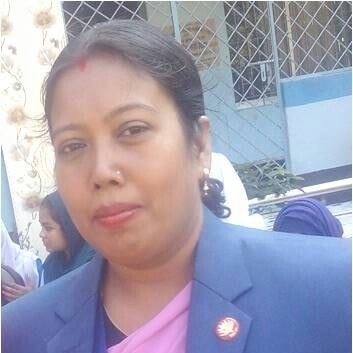 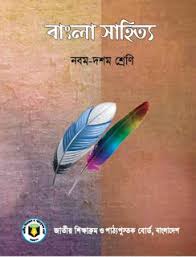 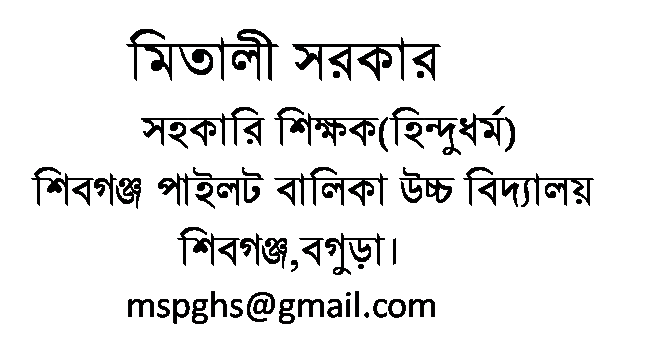 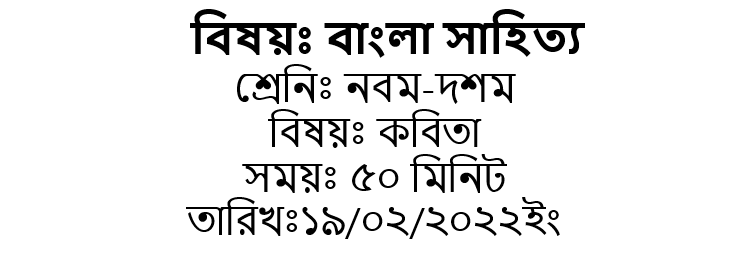 নিচের ছবিগুলো লক্ষ্য করঃ-
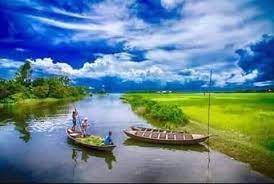 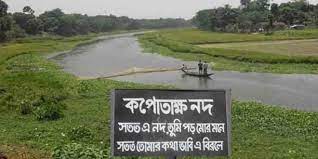 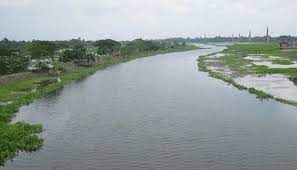 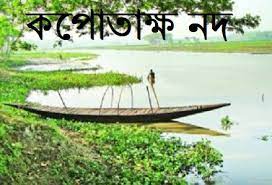 কপোতাক্ষ নদ
        মাইকেল মধূসুদন দত্ত
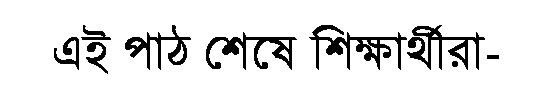 ১। মাইকেল মধুসূদন দত্তের কয়েকটি কাব্যগ্রন্থের নাম বলতে পারবে,
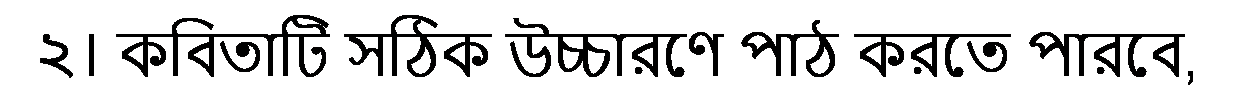 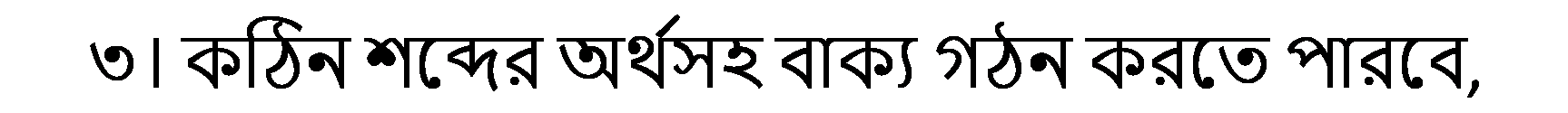 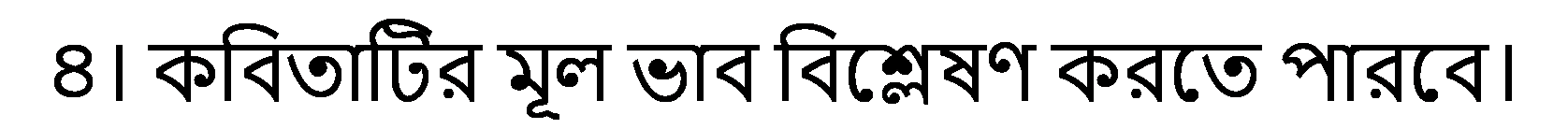 কবি পরিচিতি
জন্মঃ ১৮৪২ খ্রিষ্টাব্দে ২৫ জানুয়ারি
কাব্যগ্রন্থ সমূহঃ
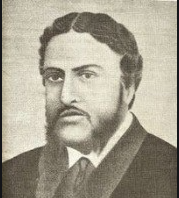 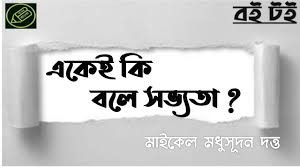 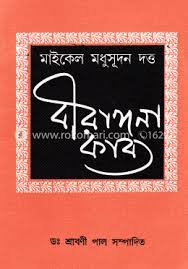 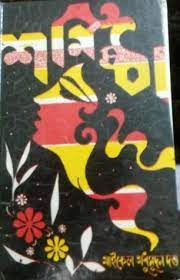 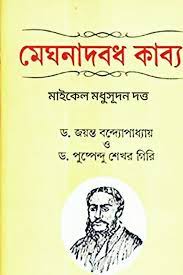 মাইকেল মধুসূধন দত্ত
মৃত্যুঃ ১৮৭৩ খ্রিষ্টাব্দে ২৯শে জুন
একক কাজ
মাইকেল মধুসূধন দত্তের কয়েকটি কাব্যগ্রন্থের নাম লিখ।
কপোতাক্ষ নদ
মাইকেল মধুসূধন দত্ত সতত, হে নদ, তুমি পড় মোর মনেসতত তোমার কথা ভাবি এ বিরলে;সতত (যেমতি লোক নিশার স্বপনেশোনে মায়া- মন্ত্রধ্বনি) তব কলকলেজুড়াই এ কান আমি ভ্রান্তির ছলনে।বহু দেশ দেখিয়াছি বহু নদ-দলে,কিন্তু এ স্নেহের তৃষ্ণা মিটে কার জলে?দুগ্ধ-স্রোতোরূপী তুমি জন্মভূমি-স্তনে।আর কি হে হবে দেখা?- যত দিন যাবে,প্রজারূপে রাজরূপ সাগরেরে দিতেবারি-রুপ কর তুমি; এ মিনতি, গাবেবঙ্গজ জনের কানে, সখে, সখা-রীতেনাম তার, এ প্রবাসে মজি প্রেম-ভাবেলইছে যে নাম তব বঙ্গের সংগীতে
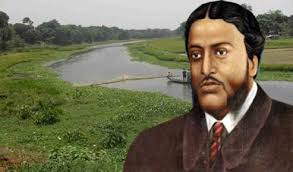 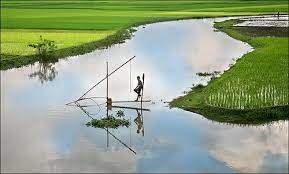 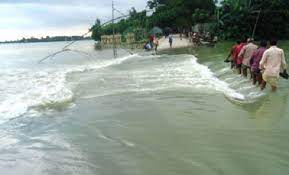 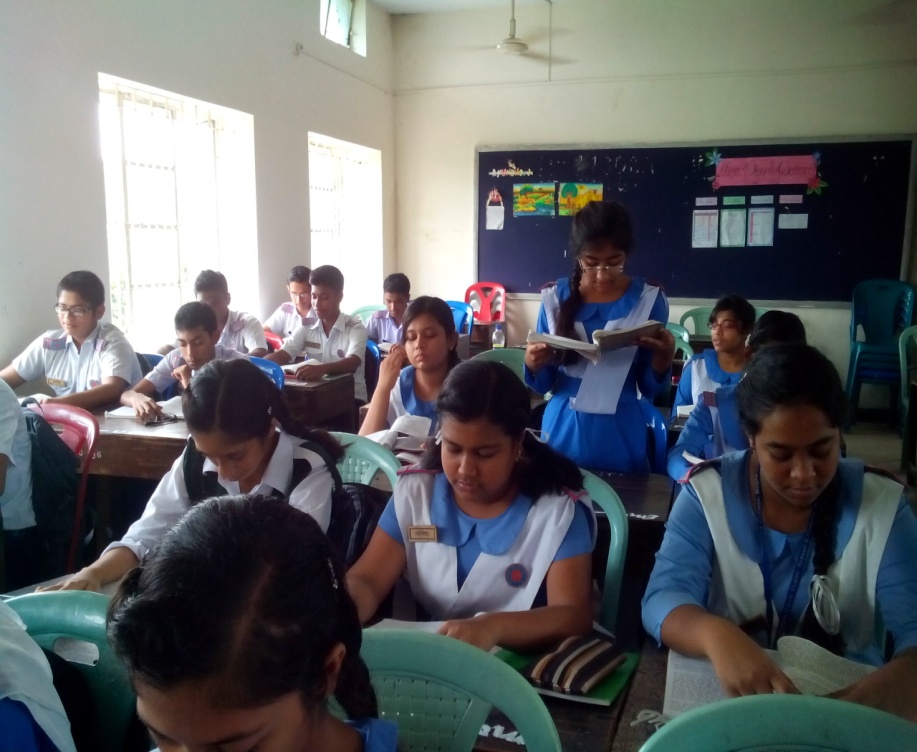 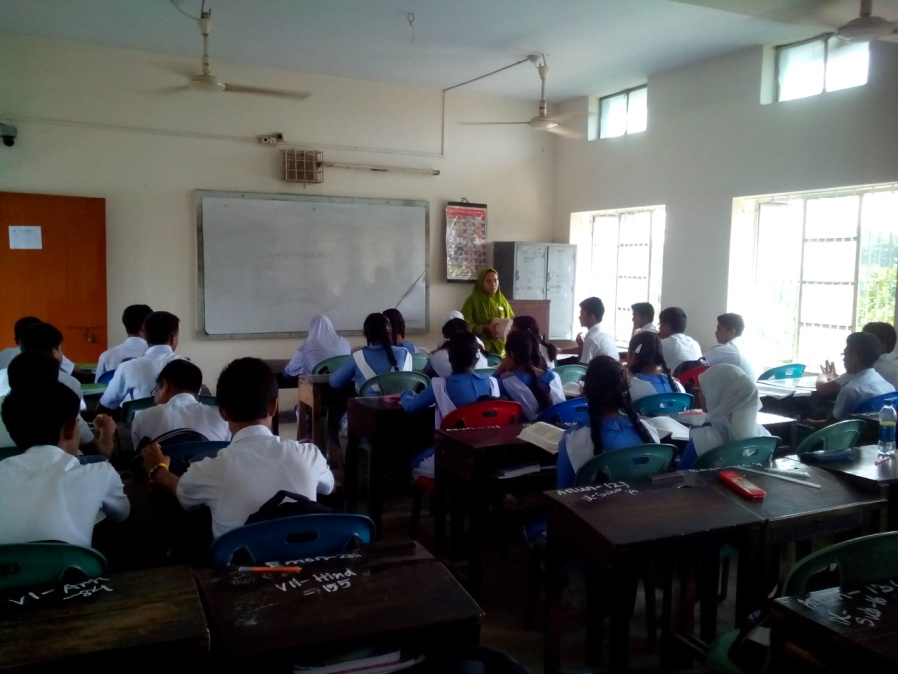 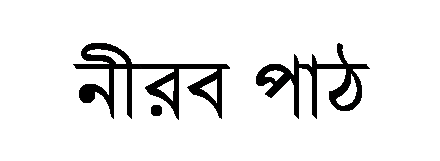 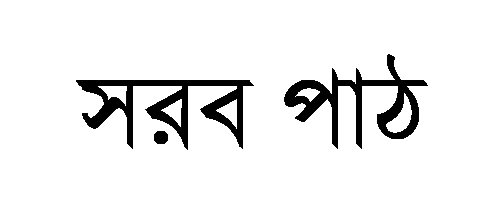 9
শব্দার্থ
মিনতি
প্রার্থনা
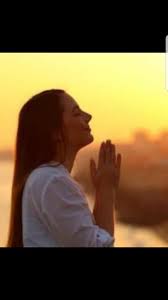 বিরলে
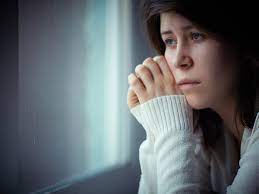 একান্ত সান্তভাবে
একান্ত সান্তভাবে
বারি
পানি
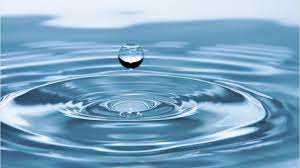 জোড়ায় কাজ
মিনতি, বিরলে,বারি,শব্দগুলোর অর্থসহ দুটি করে বাক্য তৈরি কর।
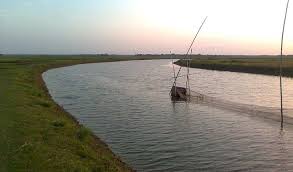 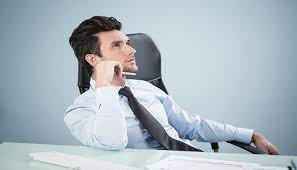 সতত, হে নদ, তুমি পড় মোর মনেসতত তোমার কথা ভাবি এ বিরলে;
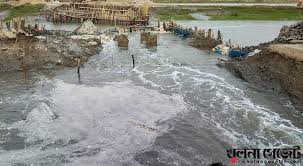 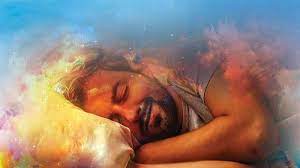 সতত (যেমতি লোক নিশার স্বপনেশোনে মায়া- মন্ত্রধ্বনি) তব কলকলেজুড়াই এ কান আমি ভ্রান্তির ছলনে।
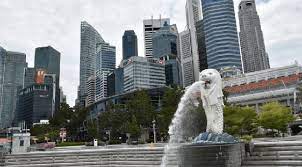 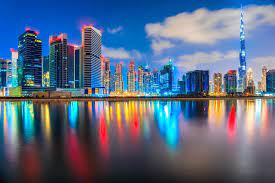 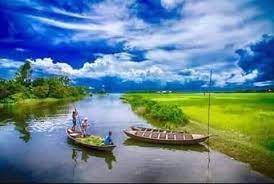 বহু দেশ দেখিয়াছি বহু নদ-দলে,কিন্তু এ স্নেহের তৃষ্ণা মিটে কার জলে?দুগ্ধ-স্রোতোরূপী তুমি জন্মভূমি-স্তনে।
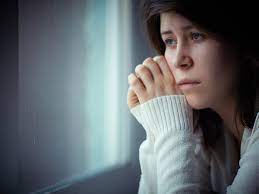 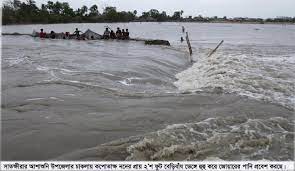 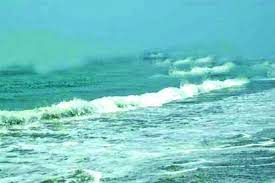 আর কি হে হবে দেখা?- যত দিন যাবে,প্রজারূপে রাজরূপ সাগরেরে দিতেবারি-রুপ কর তুমি; এ মিনতি, গাবে
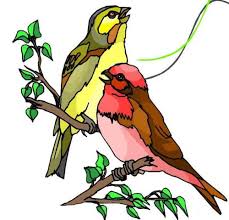 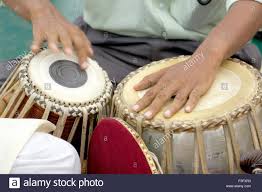 বঙ্গজ জনের কানে, সখে, সখা-রীতেনাম তার, এ প্রবাসে মজি প্রেম-ভাবেলইছে যে নাম তব বঙ্গের সংগীতে
দলীয় কাজ
কপোতাক্ষ নদের জলরাশিকে ‘স্নেহের তৃষ্ণা’ বলার কারণ কী ?
মূল্যায়ন
বাংলা সাহিত্যে সনেট প্রবর্তন করেন কে?
 কপোতাক্ষ নদকে কবি কী বলে সম্বোধন করেছেন?
 বহু দেশে কবি কী দেখেছেন?
 কপোতাক্ষ নদ কোথায় অবস্থিত?
 কপোতাক্ষ নদ কোন ধরনের কবিতা?
বাড়ীর কাজ
নিচের উদ্দীপক পড় এবং প্রশ্নগুলোর উত্তর দাওঃ
             বাংলার নদী কি শোভাশালিনী
              কি মধুর তার কুল কুল ধ্বনি 
              দু’ধারে তাহার বিটপীর শ্রেণি
              হেরিলে জুড়ায় হিয়া।
ক) মাইকেল মধুসূদন দত্ত কত সালে পরলোকগমন করেন?
খ) ‘স্নেহের তৃষ্ণা’ বলতে কী বোঝ?
 গ) দুগ্ধ-স্রোতোরূপী তুমি জন্মভূমি-স্তনে-ব্যাখ্যা কর 
ঘ) কপোতাক্ষ নদ কবিতার পরিনতির দিকটি উদ্দীপকে অনুপস্থিত’-বিশ্লেষণ কর।
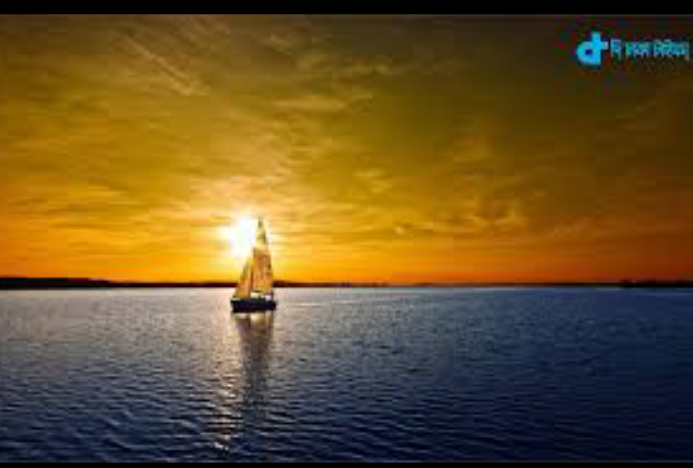 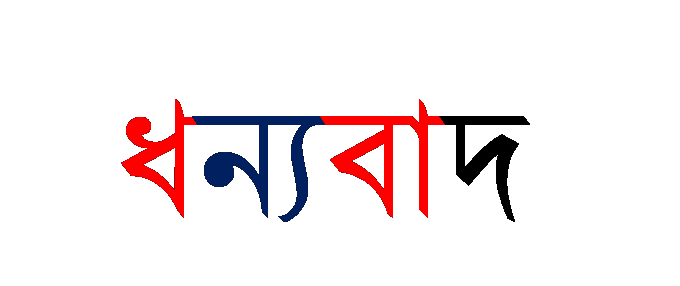 20